Domáce zvieratká
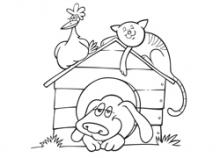 Hospodársky dvor
PSÍK
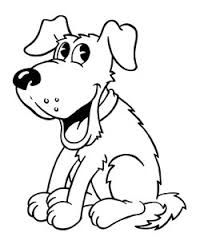 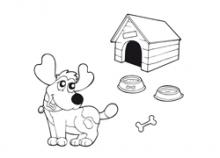 Mláďatko sa volá Šteniatko
Žije v psej búde
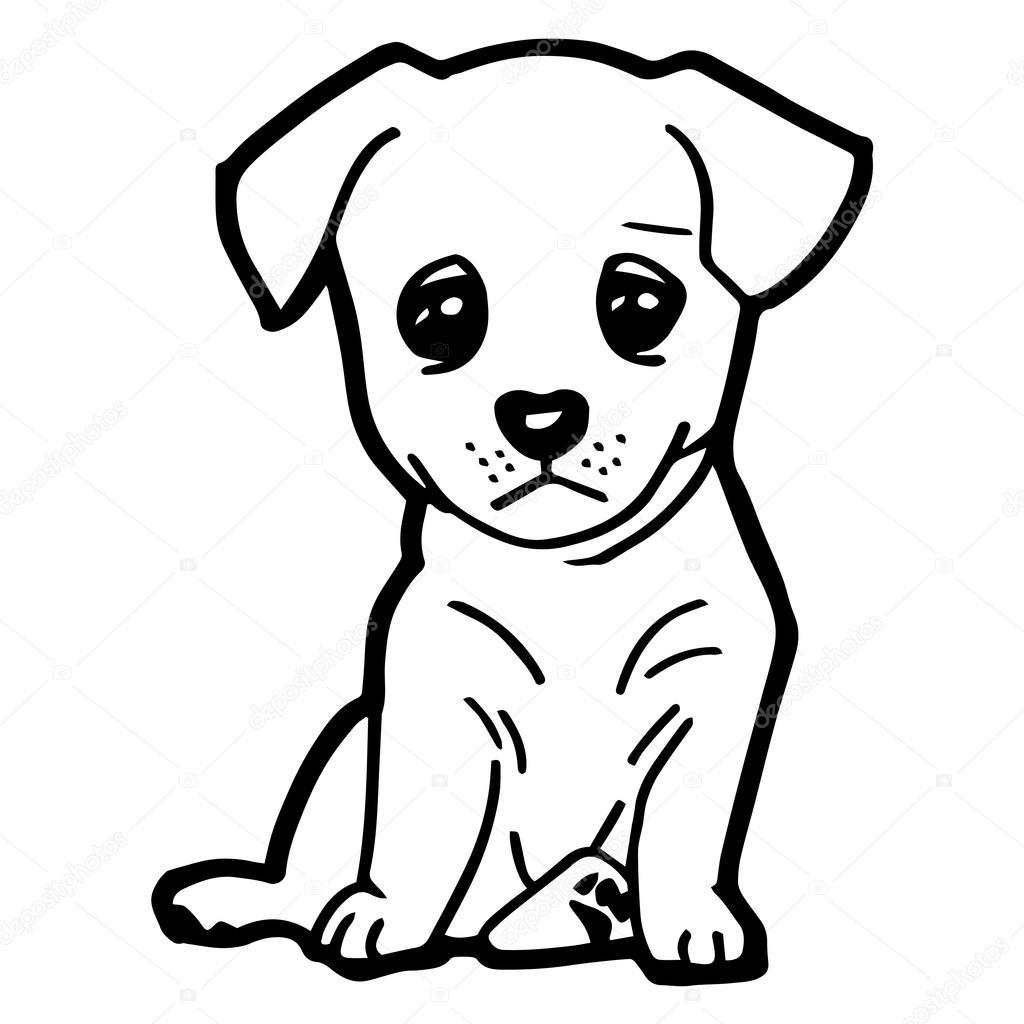 Má rád granule, kostičky a mäso
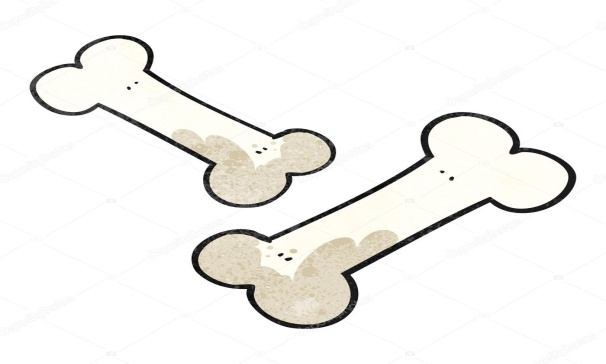 Mačička
Žije v dome a okolo neho
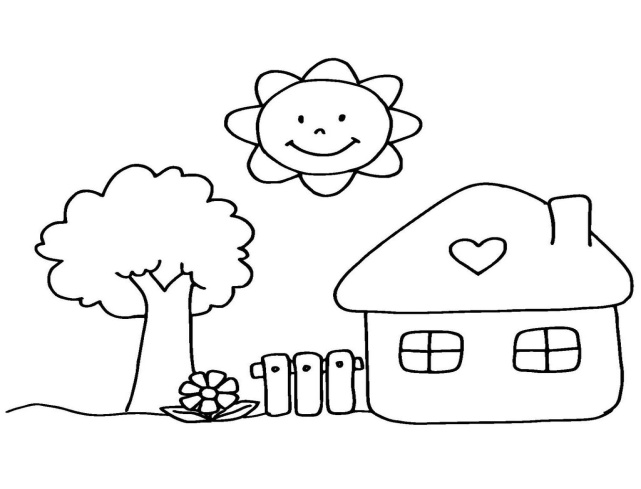 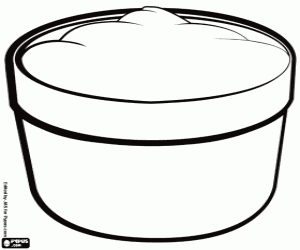 Jej mláďatko sa volá mačiatko
Má rada mliečko aj mäso
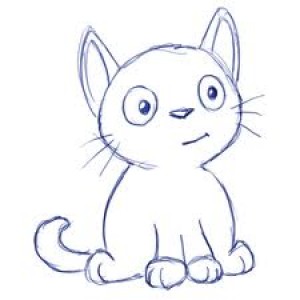 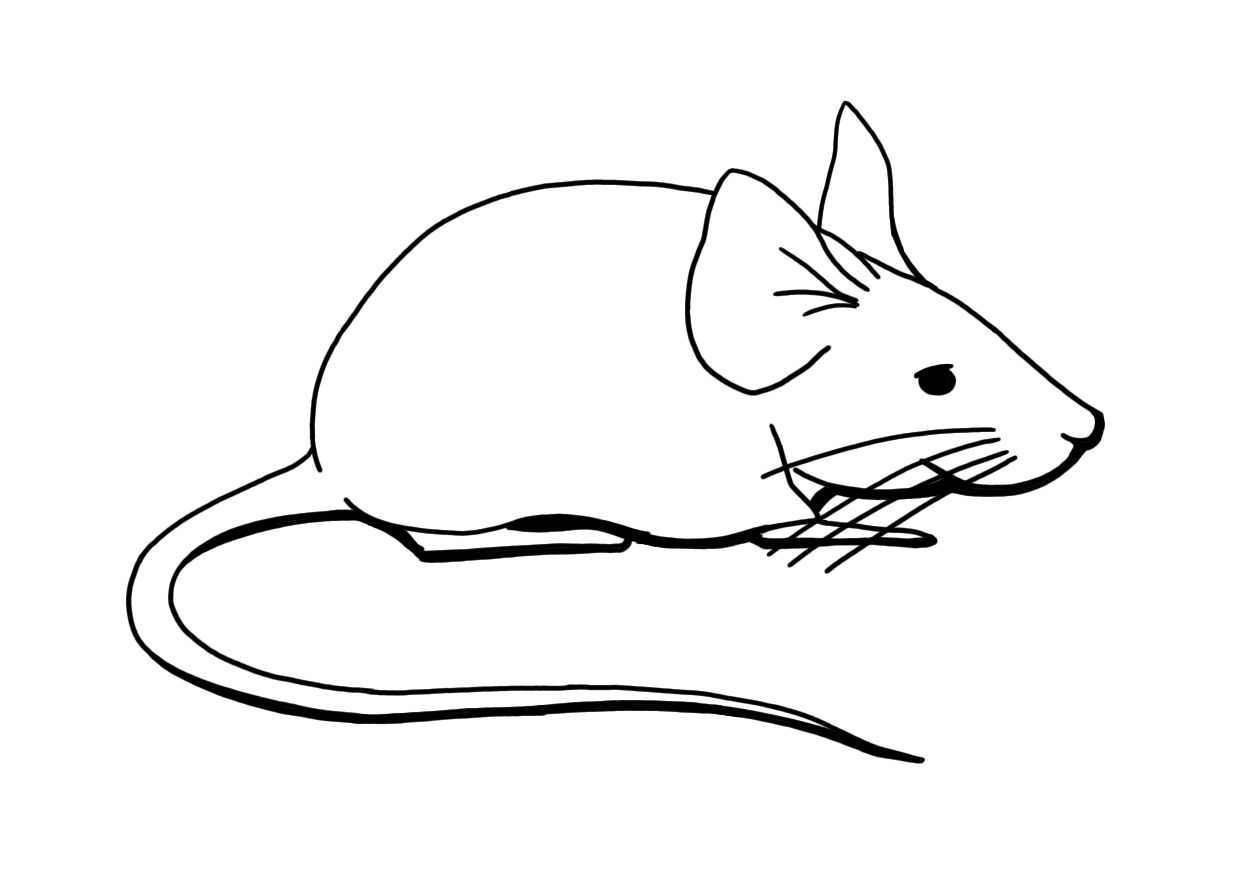 SLIEPOČKA
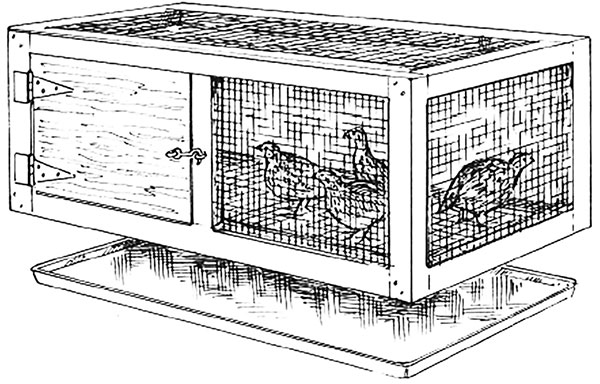 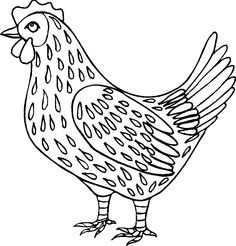 Žije v kuríne
Jej mláďatko sa volá kuriatko
Má rada zrno,chrobáky,trávičku
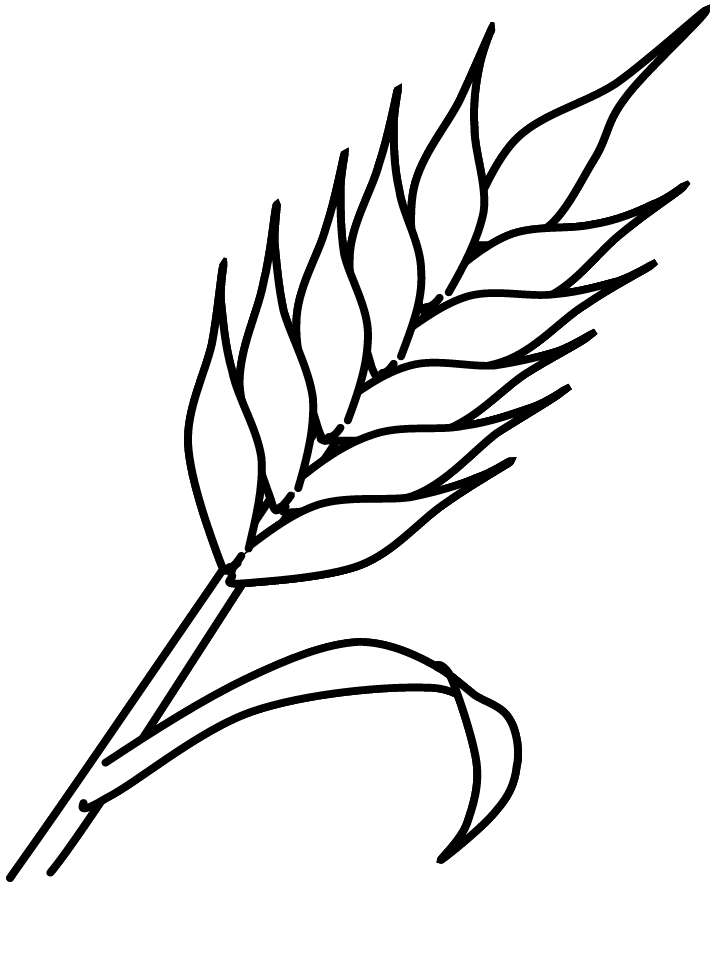 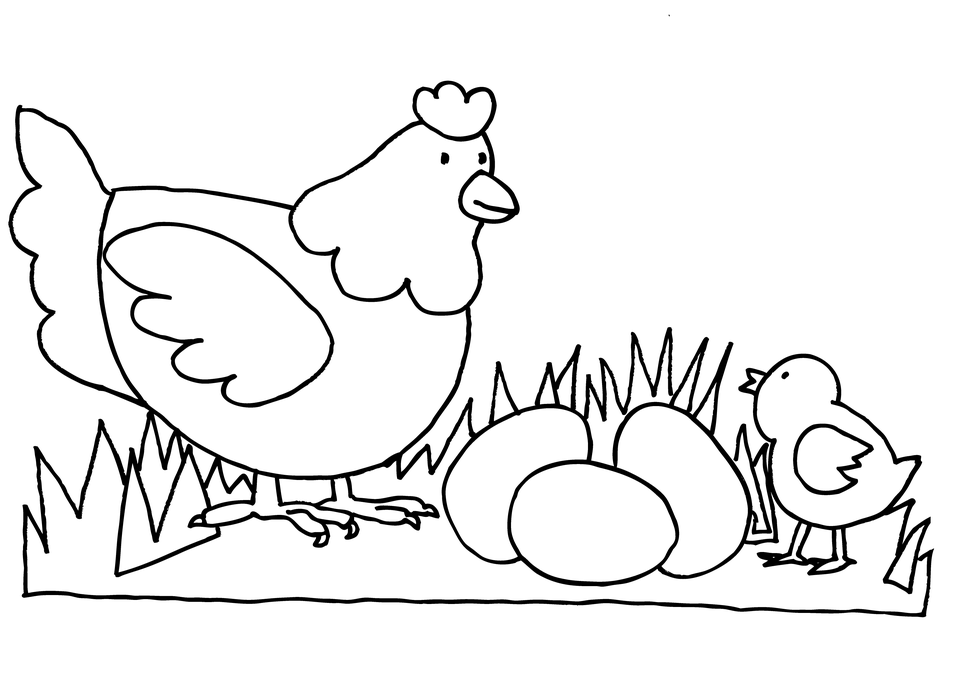 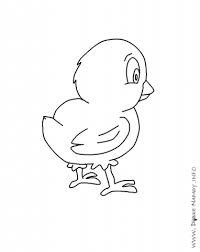 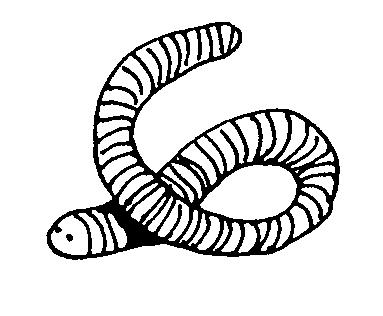 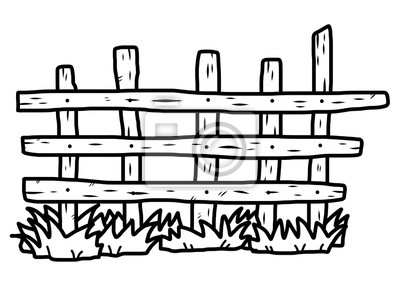 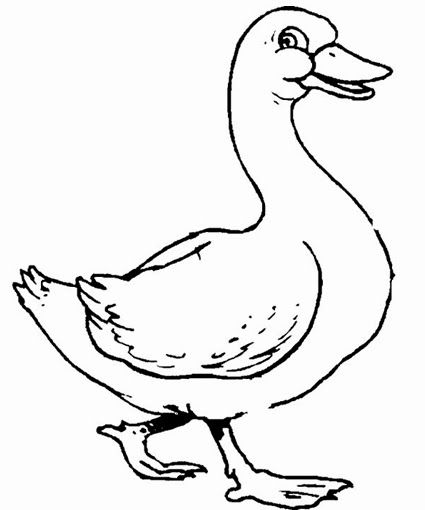 KAČIČKA
Žije v ohrade pod strieškou,má rada vodu
Jej mláďatko sa volá kačiatko
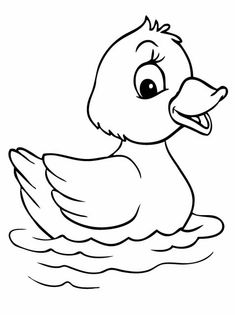 Má rada zrno, trávičku, chrobáčiky,malé rybky
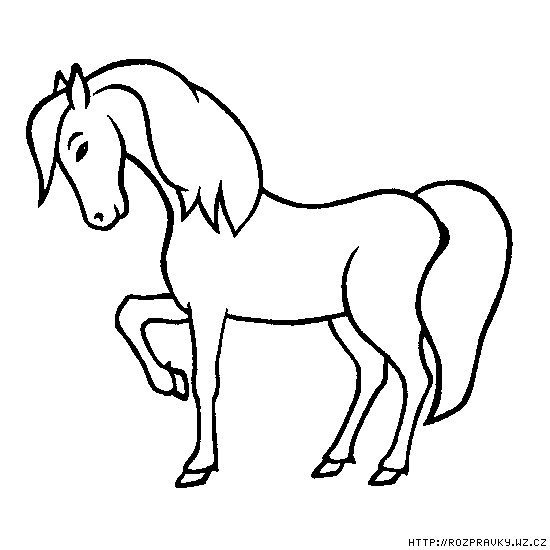 KONÍK
Žije v stajni
Jeho mláďatko sa volá žriebätko
Má rád seno, čerstvú trávu
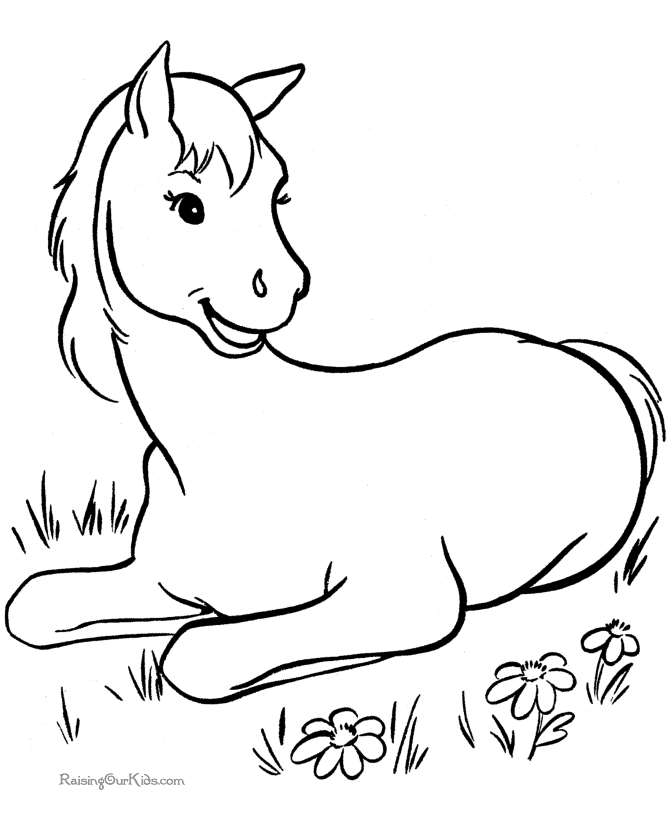 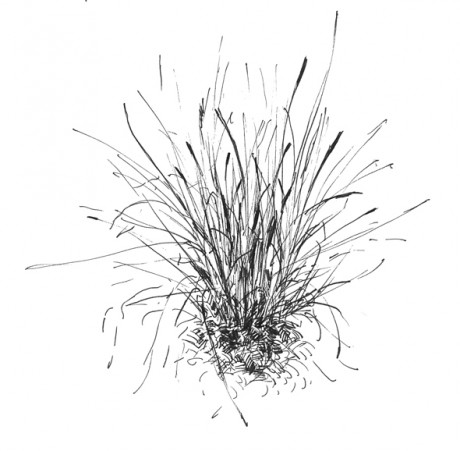 OVEČKA
vc
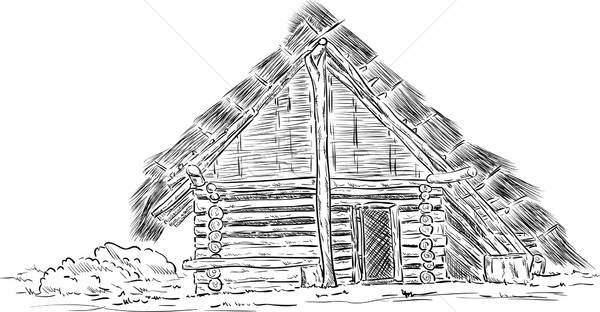 Žije v ovčinci
Má rada trávu, v zime seno
Jej mláďatko sa volá jahniatko
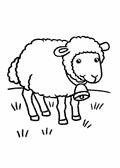 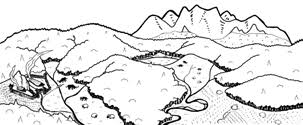 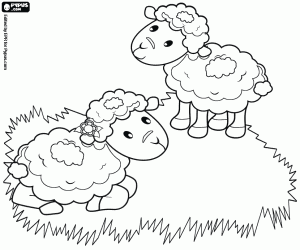 v
KRAVIČKA
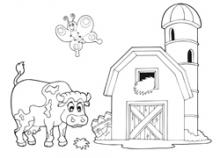 Žije v kravíne
Jej mláďatko sa volá teliatko
Má rada trávu, seno
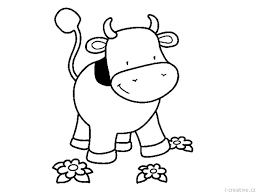 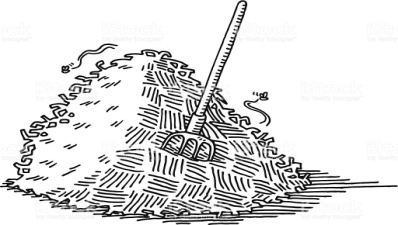 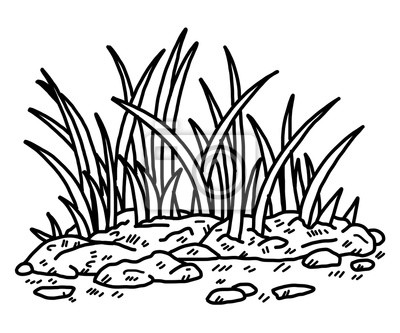 PRASIATKO
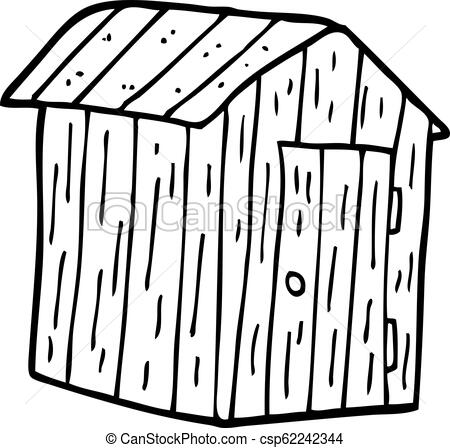 Žije v chlieve
Jej mláďatko sa volá prasiatko
Má rado zvyšky z kuchyne
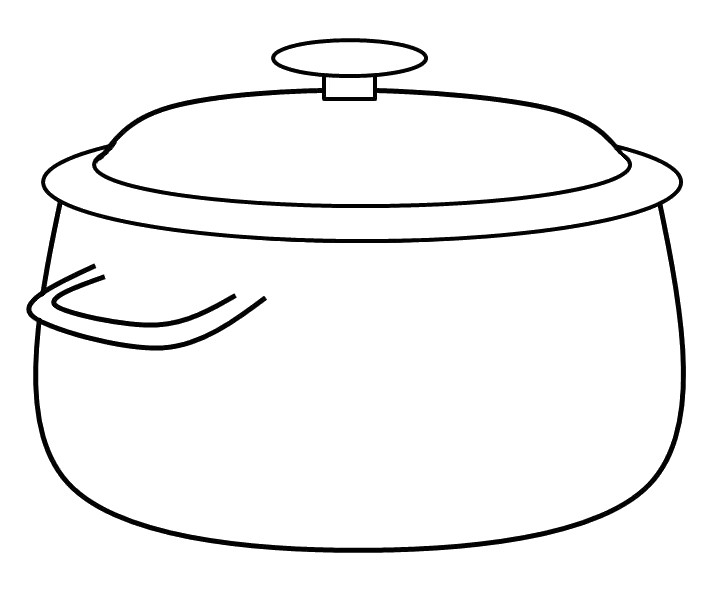 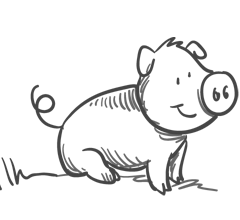 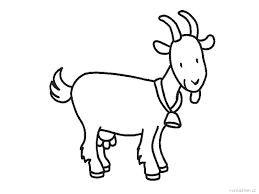 KOZIČKA
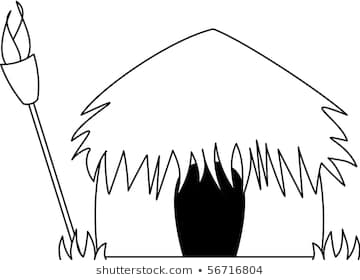 Žije v chlieviku
Jej mláďatko sa volá kozliatko
Má rada trávu, kríky
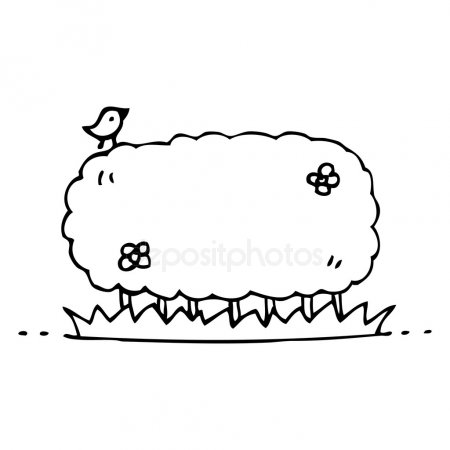 O domáce zvieratká sa treba dobre postarať, potom z nich budeme mať úžitok.